2015 Hot Topics
Legal trends impacting public Transit
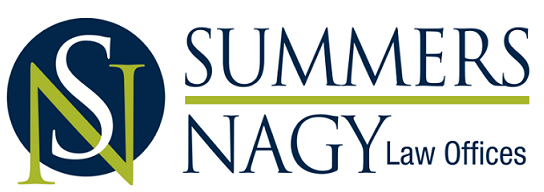 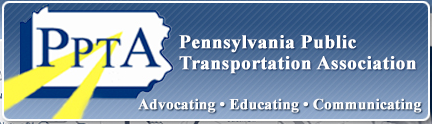 Right to Know- What do you need to REALLY provide?
What is a Record?
What about bus videos?
Text messages?
Predecisional Deliberations?
Emails?
Legal Correspondence?
If it is a Record, is it a government record?
Does the Record fall within one of the Exceptions of the RTKL?
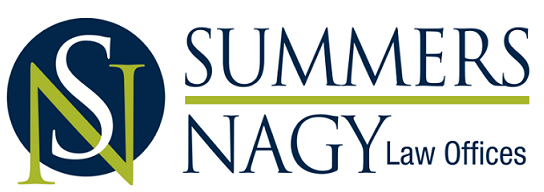 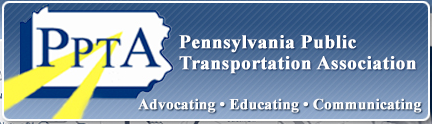 What is the true purpose of the Right to Know Law – How is your Agency Affected?
The Pennsylvania Supreme Court has looked at the law to attempt to balance “full and frank” discussion among governmental officials and the need for transparency
Even attorney-client privileged communications may be affected and disclosure may be compelled regarding certain confidential communications between governmental actors and their attorney.  See, In re: Thirty-third Statewide Investigating Committee, 86 A.3d 204 (Pa. 2014).  Mental processes still enjoy protection and the nature of the communication is the issue.  Bagwell, 103 A.3d 311 (Pa. Cmwlth. Ct. 2014).
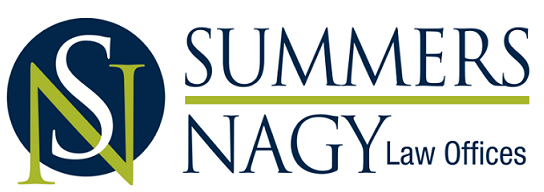 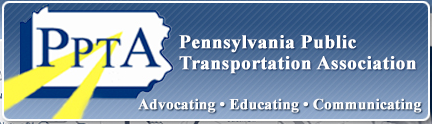 [Speaker Notes: Governmental lawyers must not be concerned with client protection as their only focus but also the public interest]
The Right to Know Law is NOT Discovery
For a record to be an “agency” record, it must be in the possession of the agency.
What if a record is in the possession of a consultant?
FOR DOCUMENTS TO BE PUBLIC THEY MUST RELATE TO THE GOVERNMENTAL FUNCTION OF THE AGENCY
Do you have a Right to Know Officer designated?
Time for Compliance- the 30 day extension is an important tool when faced with a request.
You are NOT required to compile information or create documents. Compiling a report from a database is NOT the creation of a record.  Pennsylvania State Police v. McGill, 83 A.3d 476 (Pa. Cmwlth. 2014)
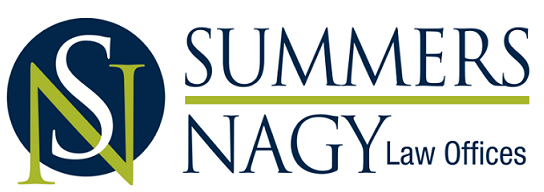 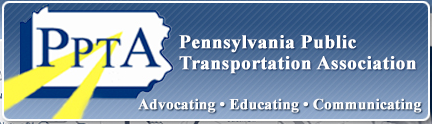 [Speaker Notes: They are asking for notes of another agency such as DPW or insurance rates or information that an agency may have but is unrelated.  DBW v. Eisman – 2014 WL 631259 (Pa. Cmwlth. 2014)]
How are the Courts interpreting Exceptions?
W-2’s – these are specifically exempted based upon the provisions of the Pennsylvania Tax Code.
Text messages If they have been deleted from the phone.
Insurance adjuster’s files- this is an important exception.
Medical records
Trade Secrets – if a request involves a trade secret or proprietary information you must notify the owner of the information.
Personal Information – your employees must have notice that a request has been made regarding their information and MEANINGFUL opportunity to object.  ----A.3d. ---, PaSEA v. Commonwealth, February 2015
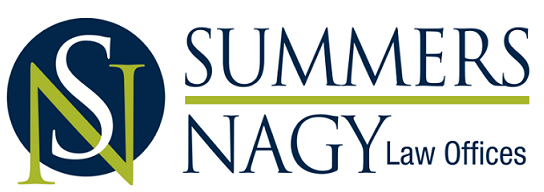 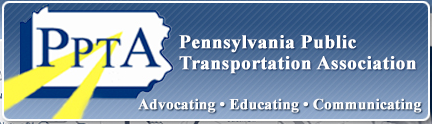 Take advantage of your protections
Too often authorities create their own problems by providing information when they do not have to.
The RTK Office looks at past history when interpreting the use of exceptions- if you provide it once, you may waive the exception!
Use the 30 days that the Act provides in order to be sure of what you are providing
Remember to ask employees if you are providing information to the public
Remember to ask vendors if you are providing information to third parties if they object based upon trade secret/proprietary information criteria
DO NOT WAIVE your rights!
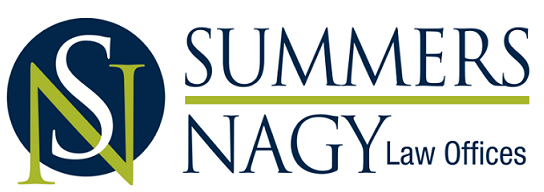 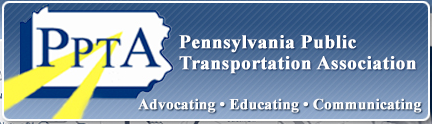 What do you do when you get a request?
Date the request
Determine if you wish to request the 30 day extension
Determine if you must compile documents
Determine if a 3rd party is affected and provide the necessary notifications
Provide all comprehensive basis for a denial
You may not substitute a basis for denial later or provide an alternative basis for a denial.  DEP v. Cole, 52 A.3d 541 (Pa. Cmwlth. Ct. 2012)
Include an affidavit of your document search and to certify the response.
Redaction is an important tool.
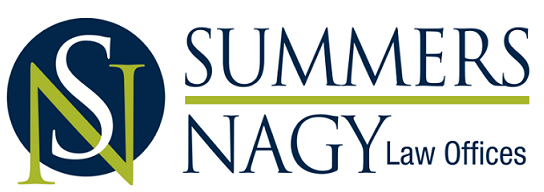 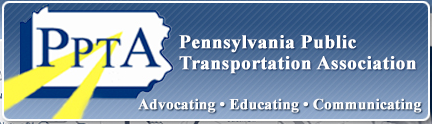 Sunshine Law
How do you communicate with your board?  Through email?
How do you announce executive sessions?
Do you monitor the content of executive sessions?
Are all of your communications with your solicitor protected?
Does your Bylaws allow audio participation?
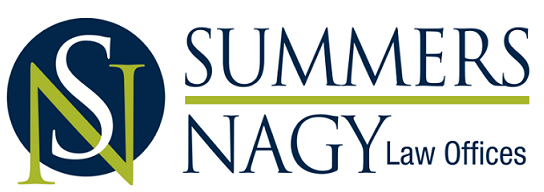 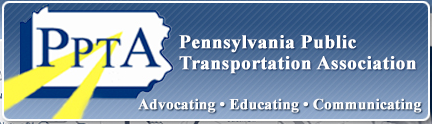 CATASTROPHIC LOSS
Are you prepared for chaos?
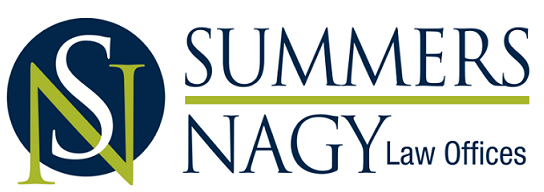 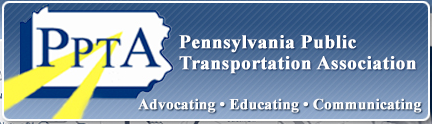 What is a Catastrophic Loss Plan
An outline to provide ORDER in a chaotic situation
A crisis management tool
A written tool to make sure that regulatory inspection, media coordination, and emergency preparedness are all satisfied
A tool for remedial and corrective action
Short term and long term plans for crisis management
A plan for mitigating business interruption
A staffing protocol
Investigative protocol
Employee management
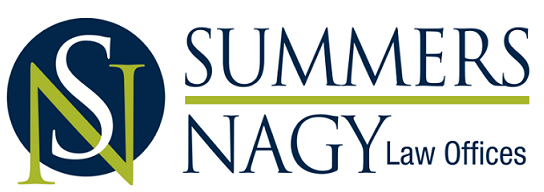 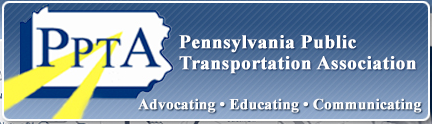 AT THE SCENE AND IN THE OFFICE
Make sure you have a team assembled that can be easily reached for the following events:
Death
Serious Injury/dismemberment
Multiple vehicle collisions/multiple victims
Property fires/destruction
Vehicle fires
Spills
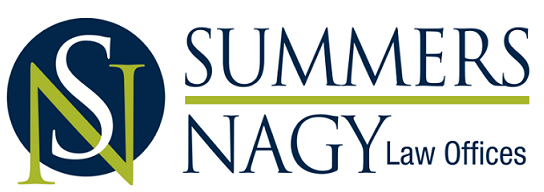 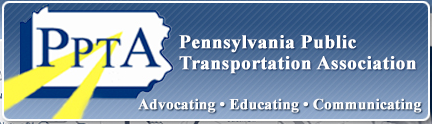 Critical Personnel
In House
Your third party team
A supervisor or other management person should be designated to handle and direct the scene of any loss
A media liaison or press personnel should be contacted
Control your employees and emotions
Management staff should be alerted due to rippling impact
Know emergency numbers for an insurance adjuster
Call your solicitor or insurance attorney in these incidents immediately
Grief counselors
Media advisors
Scene investigator
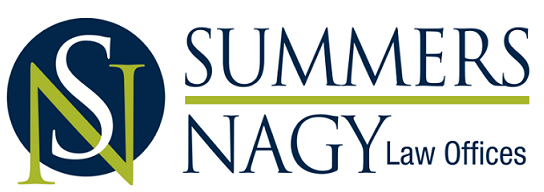 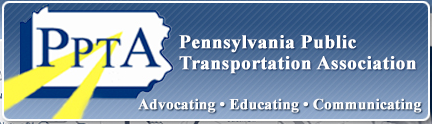 At the Scene
The rules may change when faced with a catastrophic event
Caution your drivers- what must you tell police	
Name and license.  In major cases, you should be aware that a driver could be subject to criminal charges and he has certain rights associated with his employment (Note:  If driver is unsure, have him or her tell the police officer that they would like to have their supervisor present before giving a statement.  In the meantime, the supervisor can contact your solicitor before meeting with law enforcement.)
Take immediate pictures and get all names of witnesses, police personnel, ambulance providers.
Be sure your team has been contacted prior to releasing a scene whenever appropriate.
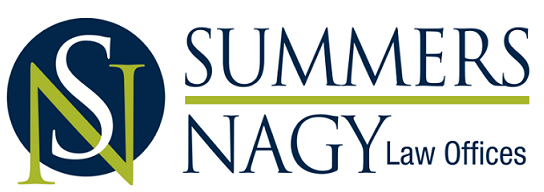 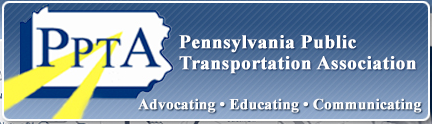 FMLA- 12 Years and Still Uncertainty
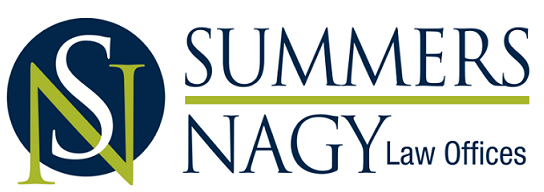 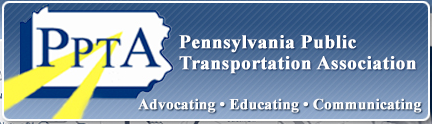 What is the Bargaining Unit’s Role In FML?
AFSCME has produced a handbook for FML to expand protections of their members.
ATU has also produced a similar handbook to educate members on their rights.
Topics in these handbooks include:
Alternative enforcement procedures
The most favorable method of calculating leave
Broadening the definition of family members
Extending leave time
Negotiating a sick leave policy to allow sick leave for family members
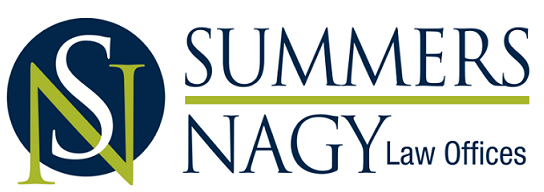 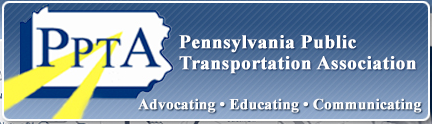 FML Rights may be altered through the Collective Bargaining Process
FML is clear that rights may be increased or decreased by a CBA. 2652
General leave provisions are not negotiable, but the following items in your FML policy require a minimum of “meet and discuss” with your union:
Substitution of paid leave for FML
The provisions for using sick leave, etc. must be the same when substituting leave
The method of calculating leave on either the rolling year, calendar year
The scope and nature of benefits during FML (i.e., what if an employee does not return to work, can you require reimbursement for insurance?)
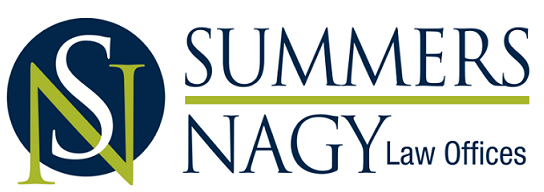 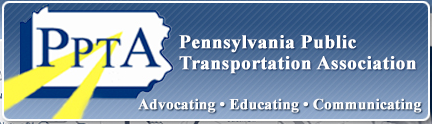 The Return to Work/Fitness for Duty Physical
Your policy may establish the scope and nature of the Fitness for Duty Exam – without clarification the return to work excuse is limited
You can bargain a more specific examination but it must be uniformly applied to your employees 2614(a)(4).  Your return to work examinations must be “related to and  consistent with business necessity”
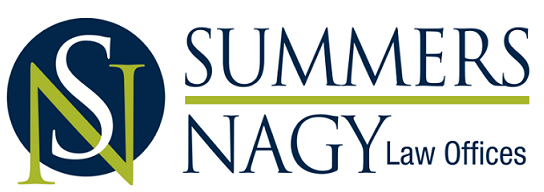 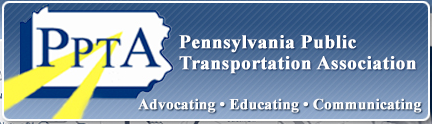 ADA UPDATES
ADA has released new regulations that take effect in July
Policy reviews should occur to ensure uniformity and the ability to provide a reasonable accommodation:
Curb to curb and door to door regulations
Flag stop policies
Bus stop accommodations
How are bus stops and bus shelters affected?
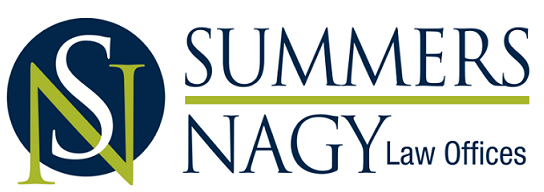 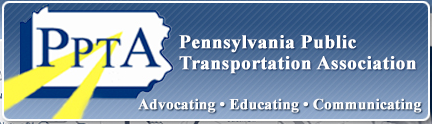 ADA – What Policies do you have in Place?
Disruptive passengers?
 Privacy policies?
Blocking of aisles?
Weight?
Training?
Lift maintenance?
Oxygen tank policies?
Do you have general policies regarding flag stops?
Backing up and down driveways?
Clearing Snow?
Carrying bags?
Wheelchair securement?
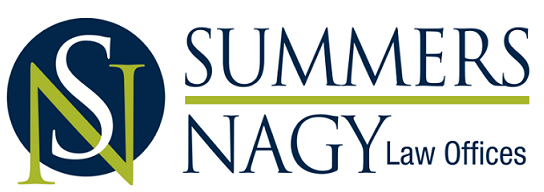 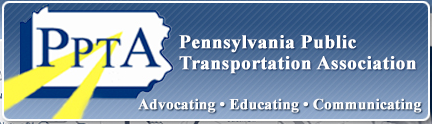 Contact Information
Sean E. Summers, Esquire
35 South Duke Street
	York, PA 17401
E-mail: ssummers@summersnagy.com 
(717) 812-8100
Jill E. Nagy, Esquire
200 Spring Ridge Drive, Suite 202
	Wyomissing, PA 19610
E-mail: jnagy@summersnagy.com 
(610) 939-9866
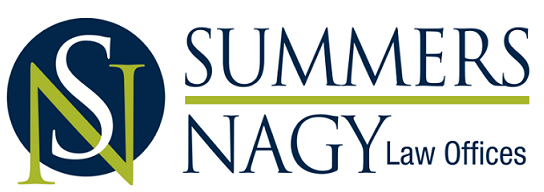 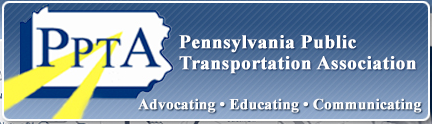